CdS  CHIMICA E TECNOLOGIA FARMACEUTICHE
Laurea magistrale a ciclo Unico             300 CFU
Stage/Prova finale                       30 CFU
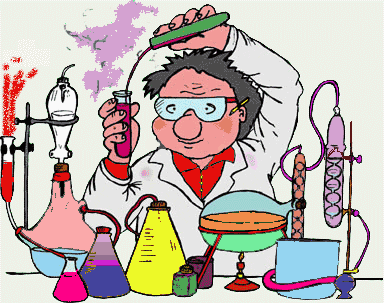 La prova finale consiste nella redazione di un elaborato che descriva gli esperimenti svolti presso laboratori dipartimentali dell'Università di Modena e Reggio Emilia o presso laboratori di altri enti o aziende (TIROCINIO ESTERNO FINALIZZATO ALLA TESI/TIROCINIO PRELAUREA).
TUTTE LE INFORMAZIONI sul percorso di tesi SONO REPERIBILI via WEB sul sito del dsv di unimore » Didattica» Corsi di laurea magistrale a ciclo unico» Laurea CTF» tesi (sperimentale/compilativa/Tirocinio prelaurea/ERASMUS): 
https://www.dsv.unimore.it/it/node/395
1° Step: LA CONVENZIONE
Verificare l’esistenza della convenzione di tirocinio con l’Azienda di interesse: 

l’azienda è convenzionata. L’elenco delle aziende in ambito farmaceutico/tecnologico/biomedicale/ analitico è riportato nella sezione «Modulistica» al seguente link: https://www.dsv.unimore.it/it/node/395.

Gli studenti di CTF possono comunque utilizzare anche le convenzioni attive per tutti gli altri corsi di laurea UNIMORE.

b) la convenzione è scaduta: si può sempre richiederne la riattivazione, (per ulteriori informazioni, contattare l’Ufficio Tirocini DSV ufficiotirocini.scienzevita@unimore.it). 
L'azienda/ente deve accedere alla nostra piattaforma tirocini online e caricare i dati della nuova convenzione
LINK:http://www.orientamento.unimore.it/site/home/orientamento-al-lavoro-e-placement/aziende-ed-enti/gestione-tirocini.html
c) se non esiste la convenzione, l'azienda/ente deve registrarsi sulla nostra piattaforma online 
LINK:http://www.orientamento.unimore.it/site/home/orientamento-al-lavoro-e-placement/aziende-ed-enti/gestione-tirocini.html e caricare i dati della convenzione
2° Step: PROGETTO FORMATIVO e TEMPISTICHE
A convenzione di tirocinio stipulata e attivata:
1. l'azienda/ente deve caricare sulla nostra piattaforma online il progetto formativo concordato con lo studente e il docente UNIMORE tutor, individuato dallo studente stesso. 

LINK: http://www.orientamento.unimore.it/site/home/orientamento-al-lavoro-e-placement/aziende-ed-enti/gestione-tirocini.html

Il tutor interno è il docente relatore della tesi di laurea. 

Il progetto formativo, che dovrà illustrare il lavoro e gli obiettivi della tesi, dovrà indicare il nominativo del tutor aziendale, la data di inizio e la data di conclusione del tirocinio (non inferiore a sei mesi). 

Una volta approvato dall'Ufficio Tirocini, il progetto dovrà essere scaricato dalla piattaforma a cura dell'azienda/ente, sottoscritto dal referente aziendale e dal tirocinante ed inviato via mail all'Ufficio Tirocini ufficiotirocini.scienzevita@unimore.it per la successiva definitiva attivazione.
L’invio del progetto formativo all’Ufficio Tirocini deve precedere di almeno 10 giorni l’inizio effettivo del progetto.
Eventuali proroghe, sospensioni o annullamento del progetto dovranno essere comunicate via mail all'Ufficio Tirocini tempestivamente e comunque non oltre 15 giorni prima dell’interruzione o proroga.
Le aziende/enti già convenzionati con UNIMORE procedono direttamente al caricamento in piattaforma del progetto formativo.
3° Step  QUESTIONARI DI VALUTAZIONE
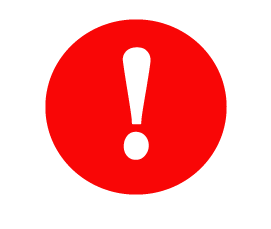 I questionari di valutazione del tirocinio saranno compilati da studente e tutor aziendale direttamente sulla piattaforma tirocini online 

LINK: http://www.orientamento.unimore.it/site/home/orientamento-al-lavoro-e-placement/aziende-ed-enti/gestione-tirocini.html
 
Al riguardo, immediatamente dopo la conclusione del tirocinio, sarà inviata una mail automatica da parte del sistema per ricordare la compilazione dei suddetti questionari. 

La scheda-ore dovrà essere inviata al termine del tirocinio via mail all'Ufficio Tirocini ufficiotirocini.scienzevita@unimore.it
Durante l’attività di tirocinio è necessario:

compilare quotidianamente la scheda ore;

mantenere contatti con il tutor interno;

contattare il referente dell’Ufficio Tirocini qualora dovessero insorgere problemi che obbligano all’interruzione, alla sospensione temporanea o alla proroga dell’attività di tirocinio. In tutti i casi, la richiesta deve essere inoltrata all’Ufficio Tirocini almeno 15 giorni prima dell’eventuale interruzione o richiesta di proroga.
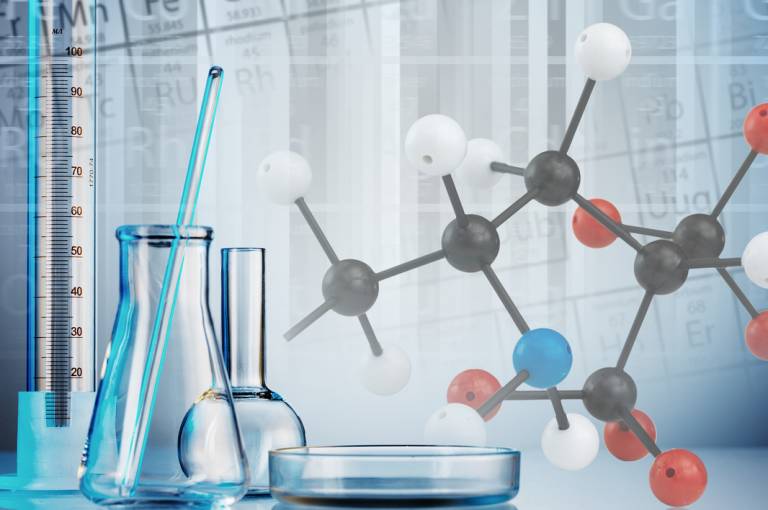 Per eventuali chiarimenti riguardo la coerenza del progetto formativo con il proprio piano di studi, o per suggerimenti circa la scelta del relatore di tesi, si possono contattare:

Commissione monitoraggio tirocini
Prof. Giovanni Tosi (gtosi@unimore.it) 
Prof. Luca Pinzi (luca.pinzi@unimore.it)
Prof. Jason T. Duskley (jasonthomas.duskey@unimore.it)
Dr. Paolo Leonelli (ufficiotirocini.scienzevita@unimore.it)
Ufficio Stage e Tirocini
Dott. Leonelli Paolo
c/o via Campi, 103, primo piano, alla sx del desk di accoglienza
E-mail: ufficiotirocini.scienzevita@unimore.it
tel: 059/2058530
SITO PER TESI di LAUREA
NEWS
SITO PER TIROCINI/TESI in AZIENDA
ELENCO TESI svolte in azienda
PROPOSTE TESI IN AZIENDA

https://www.dsv.unimore.it/it/node/398
Tecnologiche Formulative
Analisi Chimica
Controllo Tossicologico
Controllo Qualità
Sintesi Chimica/Farm
Cosmetici
Veterinari
DispositiviAlimenti
Logistica
Confezionamento Primario/Sec
ELENCO AZIENDE